Sinterklaas
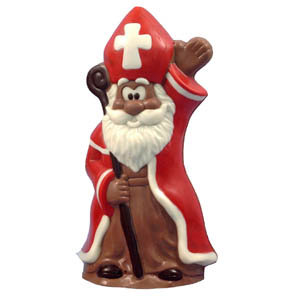 Sinterklaas
Sint Nicolaas: naamdag op 6 december
een feest voor kinderen
snoep en cadeautjes
Nederland: 5 december („pakjesavond“)
België: 6 december
Spanje
Sinterklaas komt uit Spanje.
Hij komt met de stoomboot.
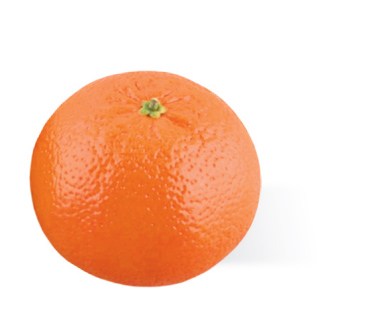 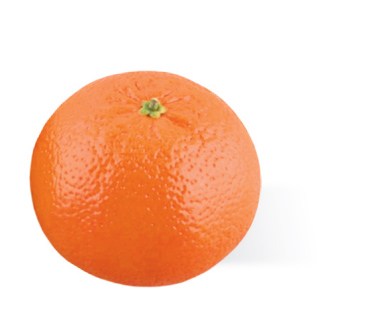 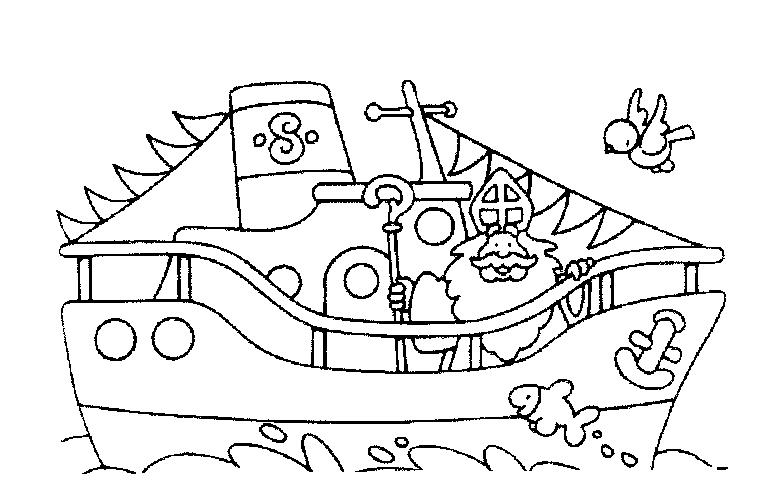 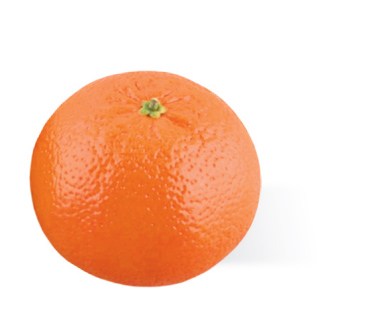 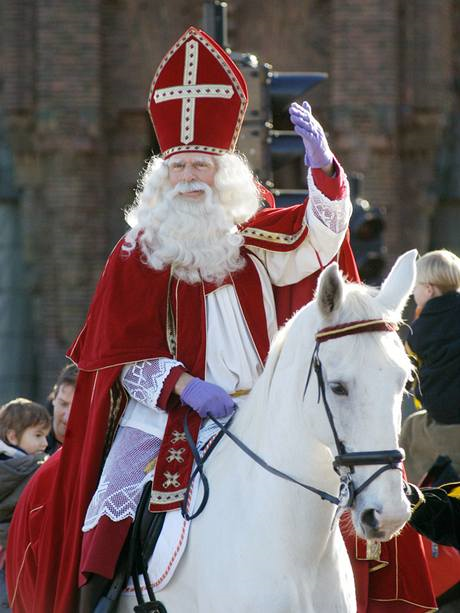 Het paard van Sinterklaas
Sinterklaas heeft een wit paard.
In Nederland heet het paard van Sinterklaas Amerigo.
In België heet het paard van Sinterklaas Slecht Weer Vandaag.
Zwarte Piet
Sinterklaas heeft een knecht.
Zijn knecht heet Zwarte Piet.
Hij helpt Sinterklaas.
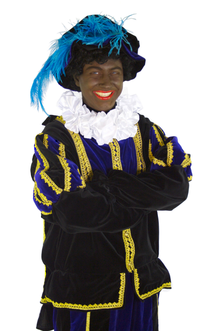 Tradities
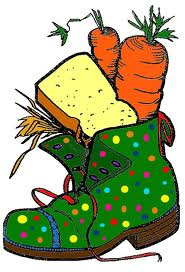 Je schoen zetten
Sinterklaasliedjes
Sinterklaasgedichten

Cadeautjes en snoep
„Wie zoet is krijgt lekkers, 
	wie stout is de roe“
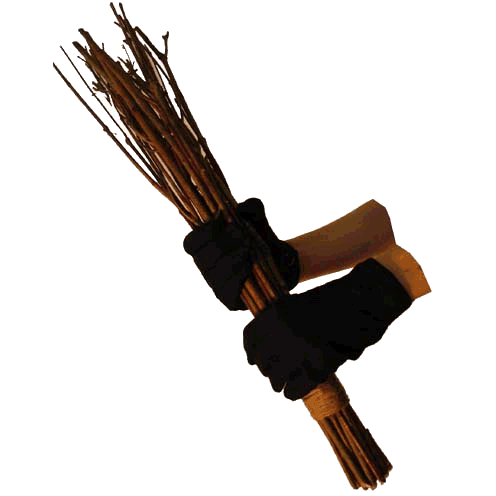 Snoep
Speculaas
Kruidnoten
Chocoladeletters
...
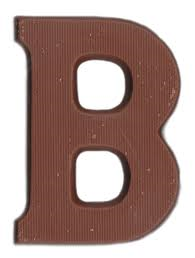 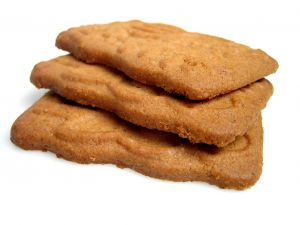 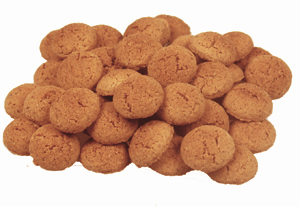 Een lange traditie
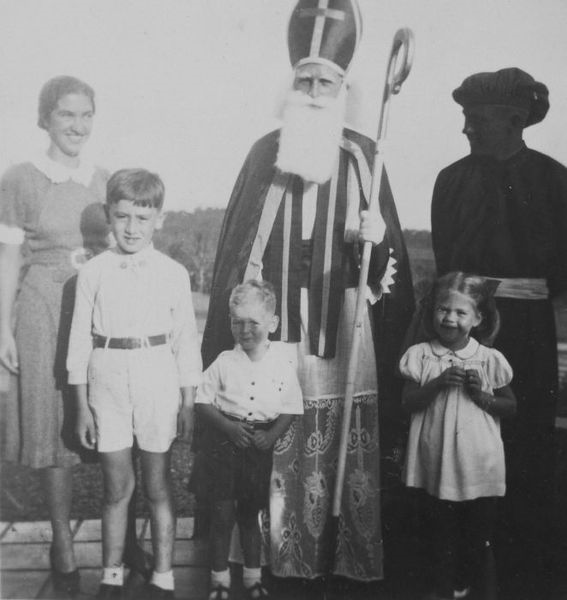 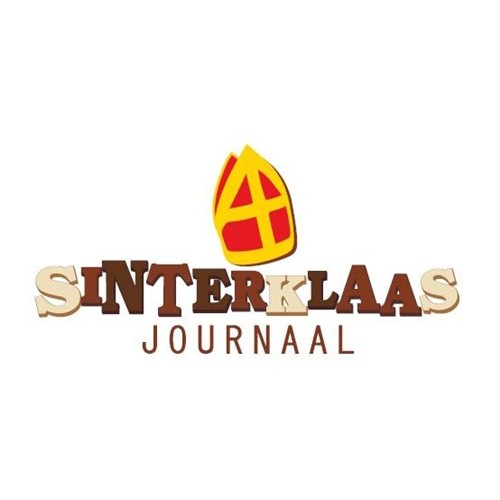 Populariteit
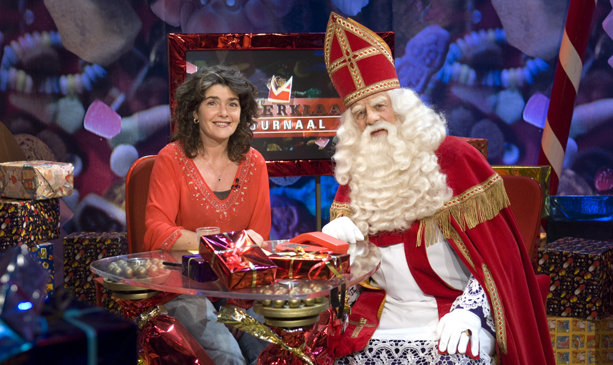 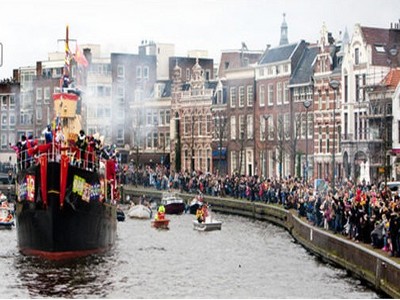 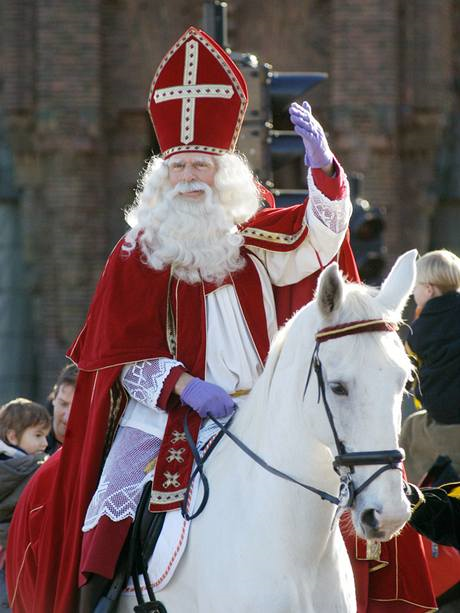 Sinterklaas
(de) Sint
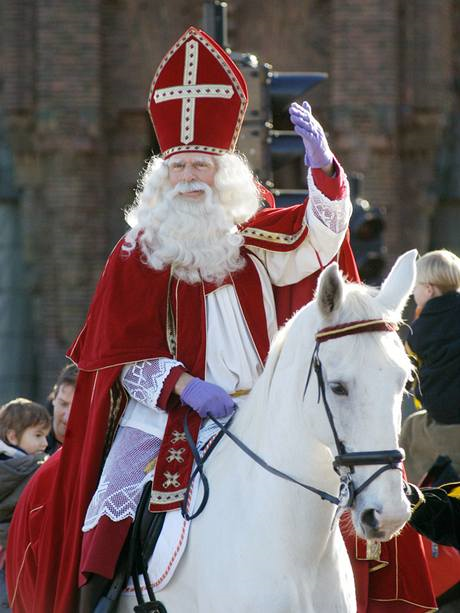 de baard
het paard
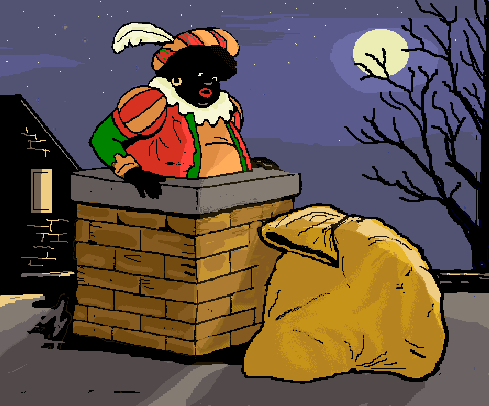 Zwarte Piet
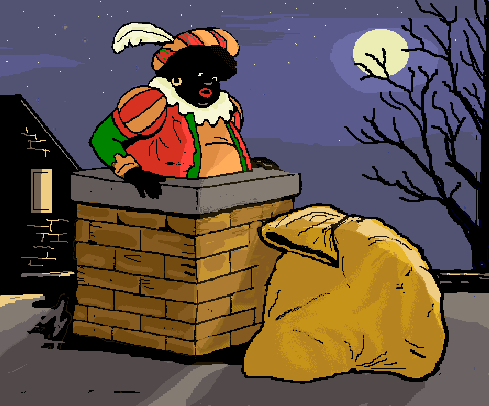 de schoorsteen
het dak
de zak
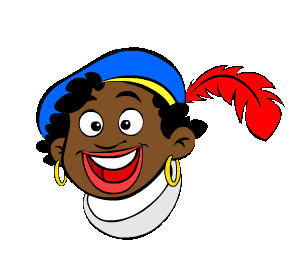 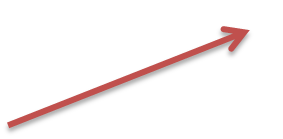 de hoed
de pluim
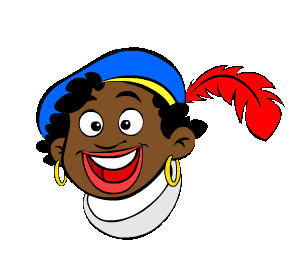 zwart 
krullend 
haar
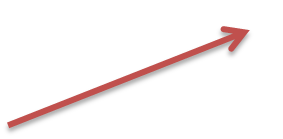 gouden 
oorringen
Discussie in Nederland
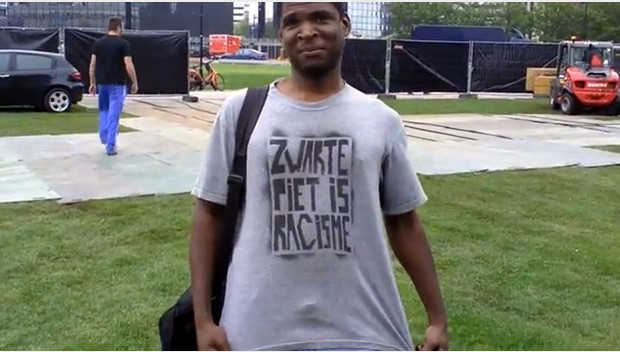 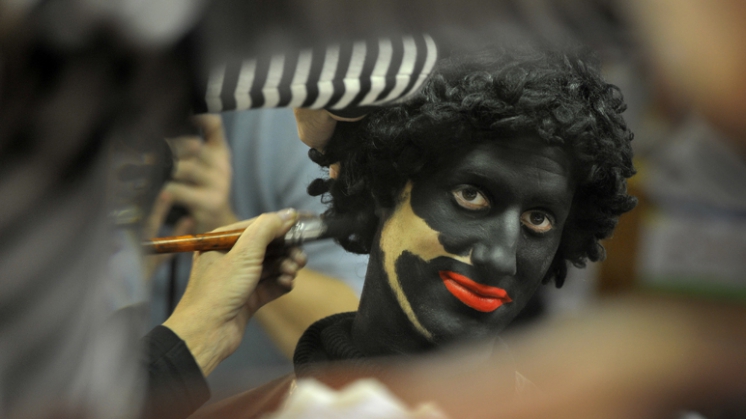 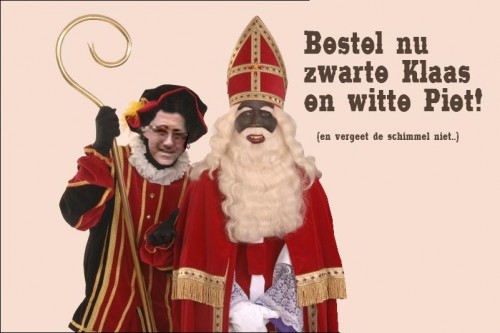 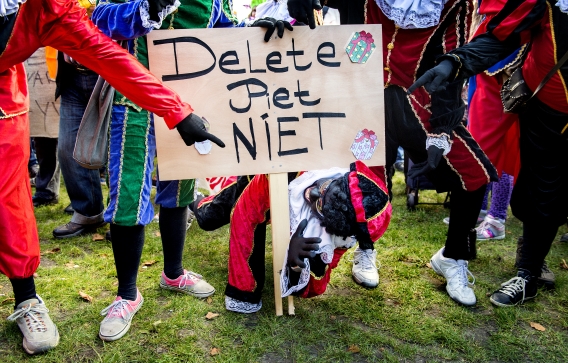